Declaration of Independence
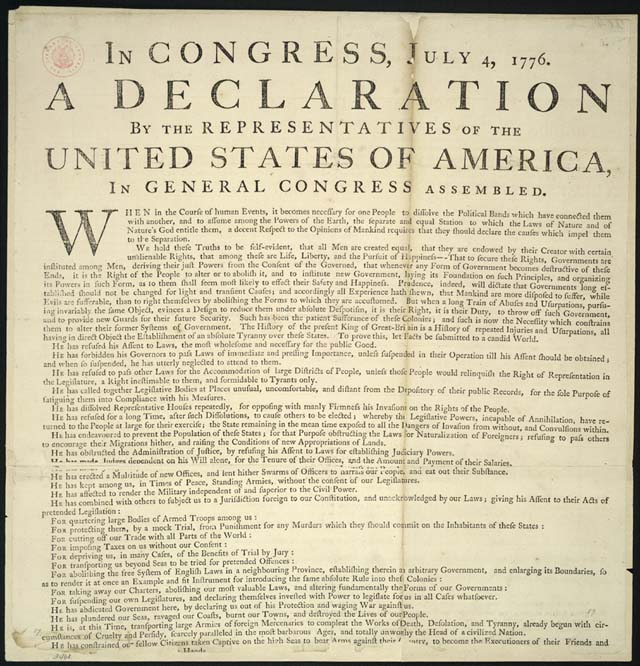 The Declaration of Independence
Parts of the Declaration of Independence
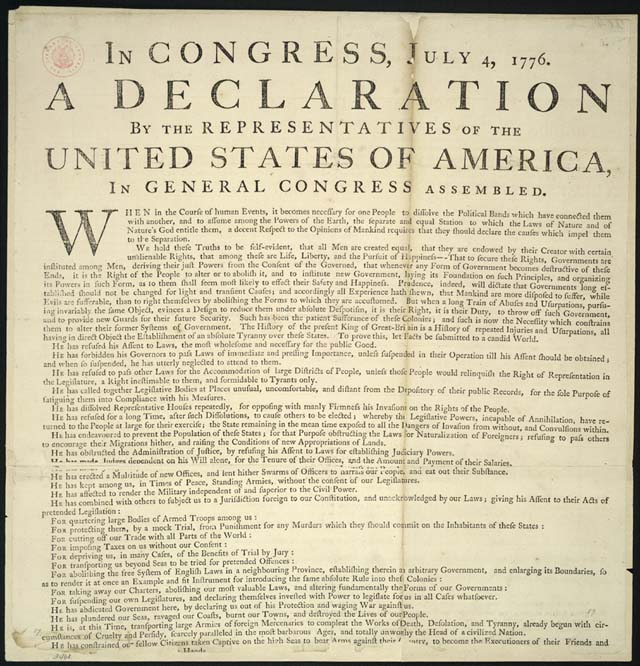 The Declaration of Independence  is one of the 
most important documents in the history of the United States.
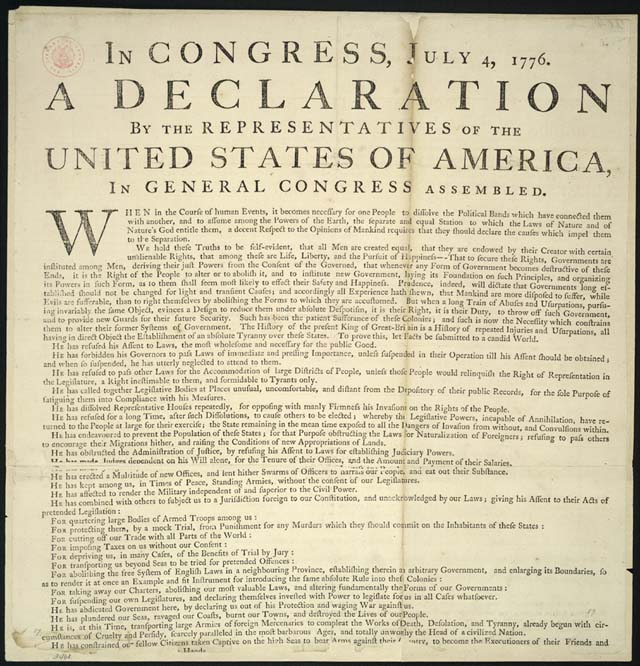 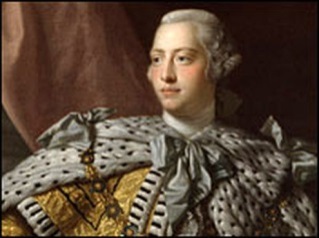 The Declaration of Independence told King George that the colonists did not want to be part of England
any more.
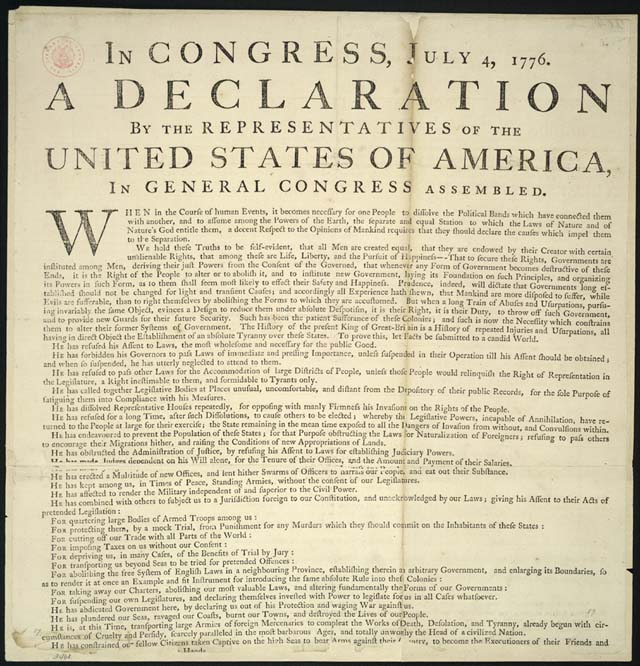 This document represented the official first step toward 
the separation of the 13 colonies from the control 
of Great Britain.
It also stated that the colonists 
had the right to 3 things…
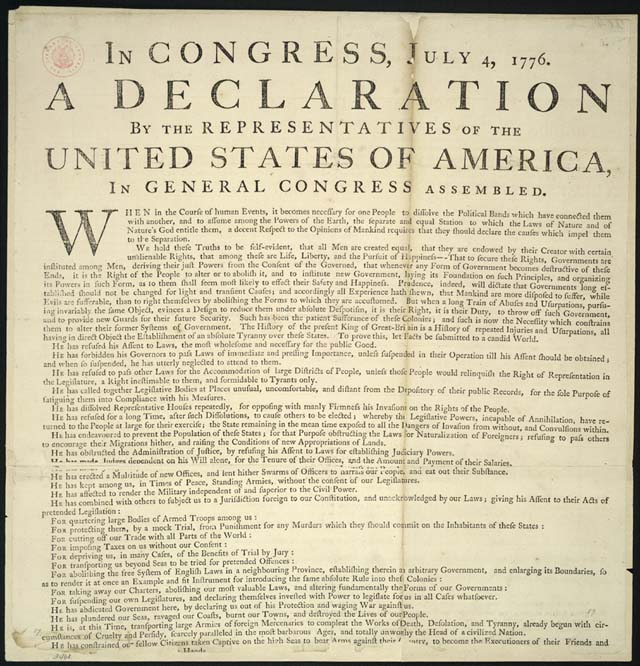 1. Life
2. Liberty (freedom)
3. Pursuit of
Happiness
The document was 
written by 
Thomas Jefferson, 
in  seventeen days, 
during the 
Second 
Continental 
Congress.
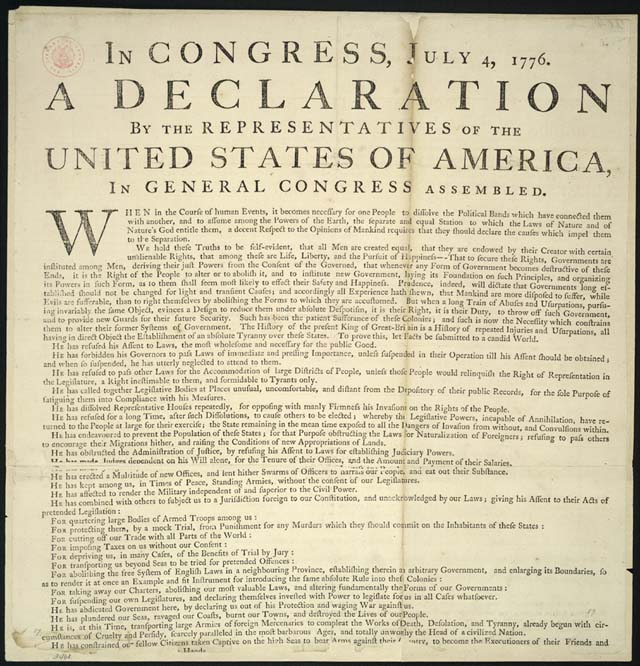 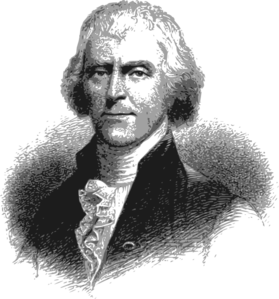 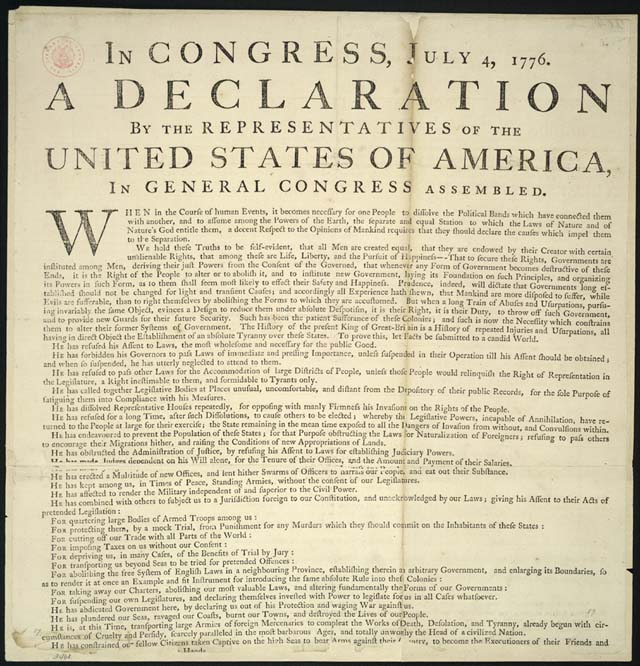 Congress voted to approve the Declaration 
of Independence  on July 4, 1776.
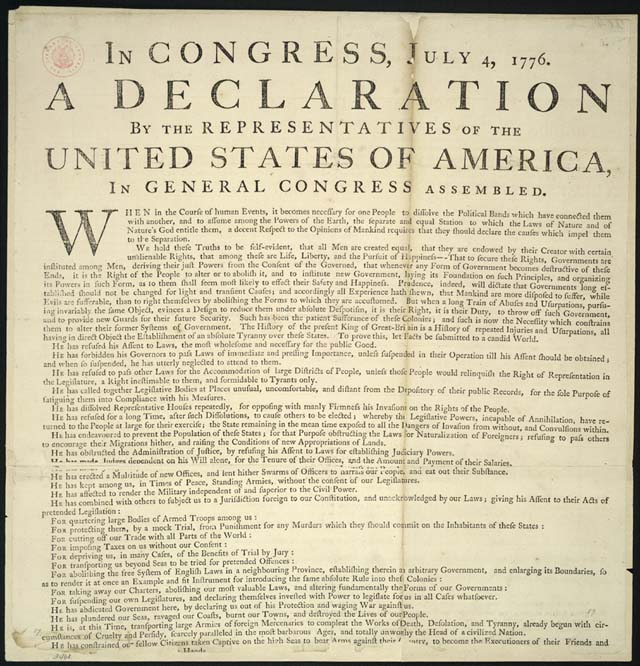 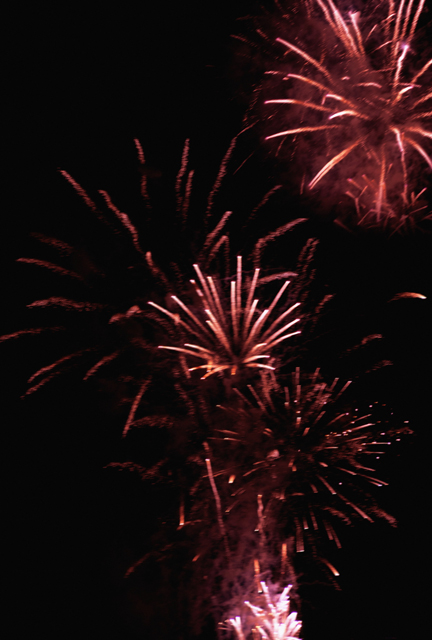 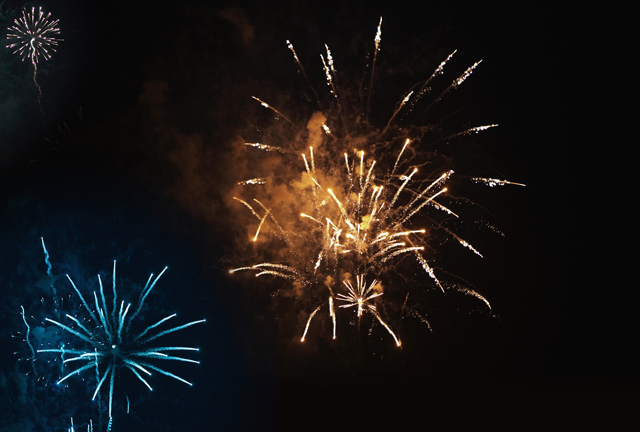 This is why we celebrate July 4th 
as  America’s Independence Day!
After the Declaration 
of Independence was
signed....
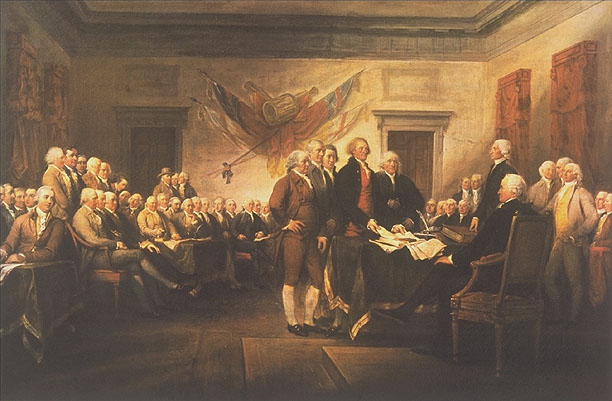 A new nation
was BORN.....
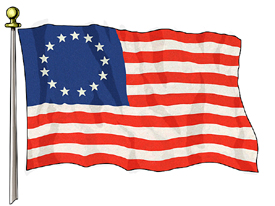 The United
States of
America!
The End
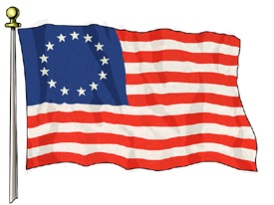